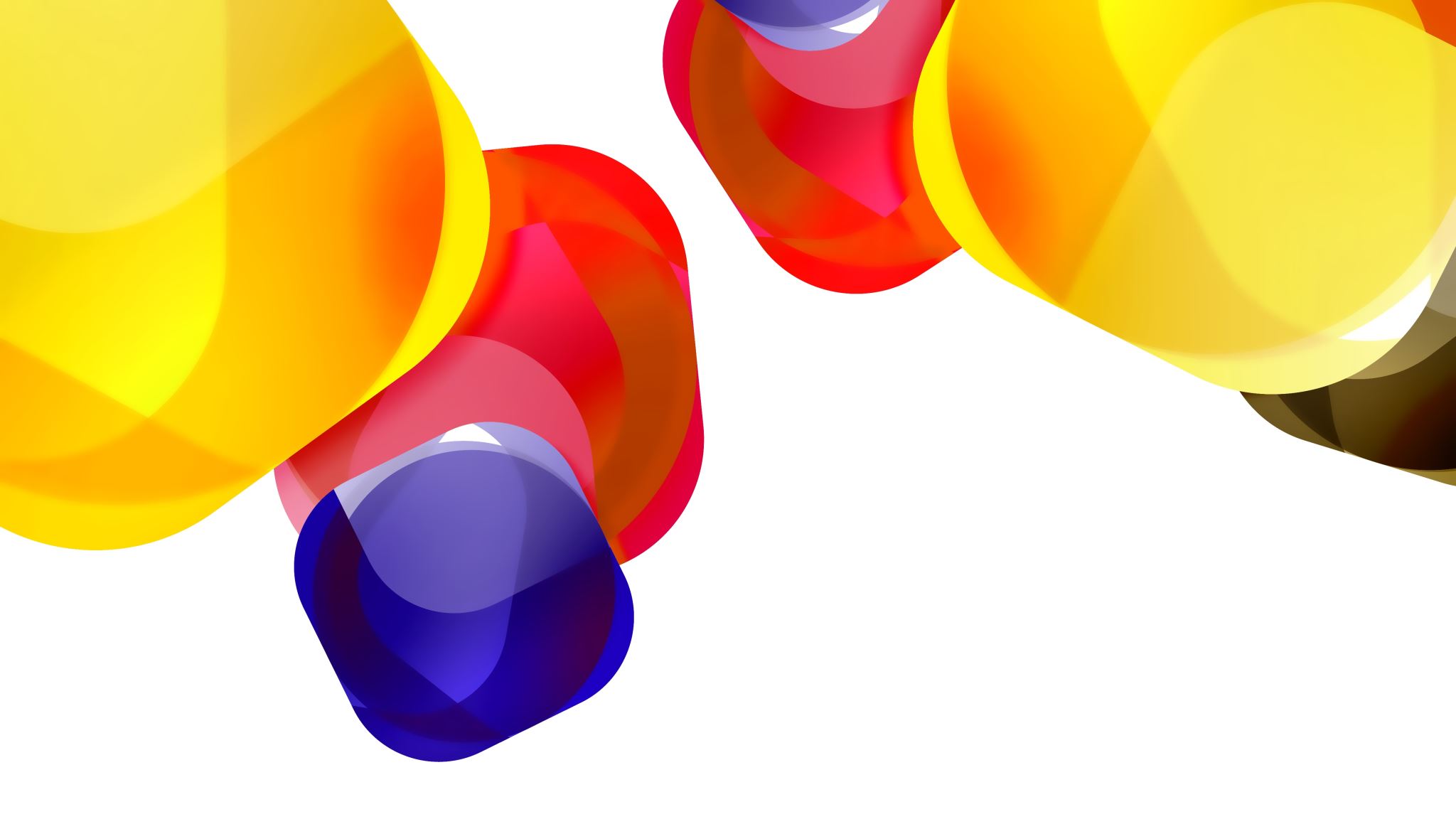 Ресурси и производња
Рационално коришћење ресурса на Земљи и очување и заштита животне средине
Природна богатства и природни ресурси на Земљи
Природна богатства су појаве или објекти у природи који утичу на живот и развој човека и његове активности, а настају без човековог рада и утицаја.
Природни ресурси су природна богатства која човек користи и обликује према својим потребама.  
Облици енергије: топлотна, светлосна, електрична, енергија кретања…
Екологија, рециклажа
Екологија је посебна наука која се бави животном средином и њеном заштитом.Рециклажа представља процес у којем се врши поновна употреба већ коришћених материјала за израду разних предмета.
Материјали који се могу рециклирати:
Папир
Пластика
Стакло
Метал
гума и др.
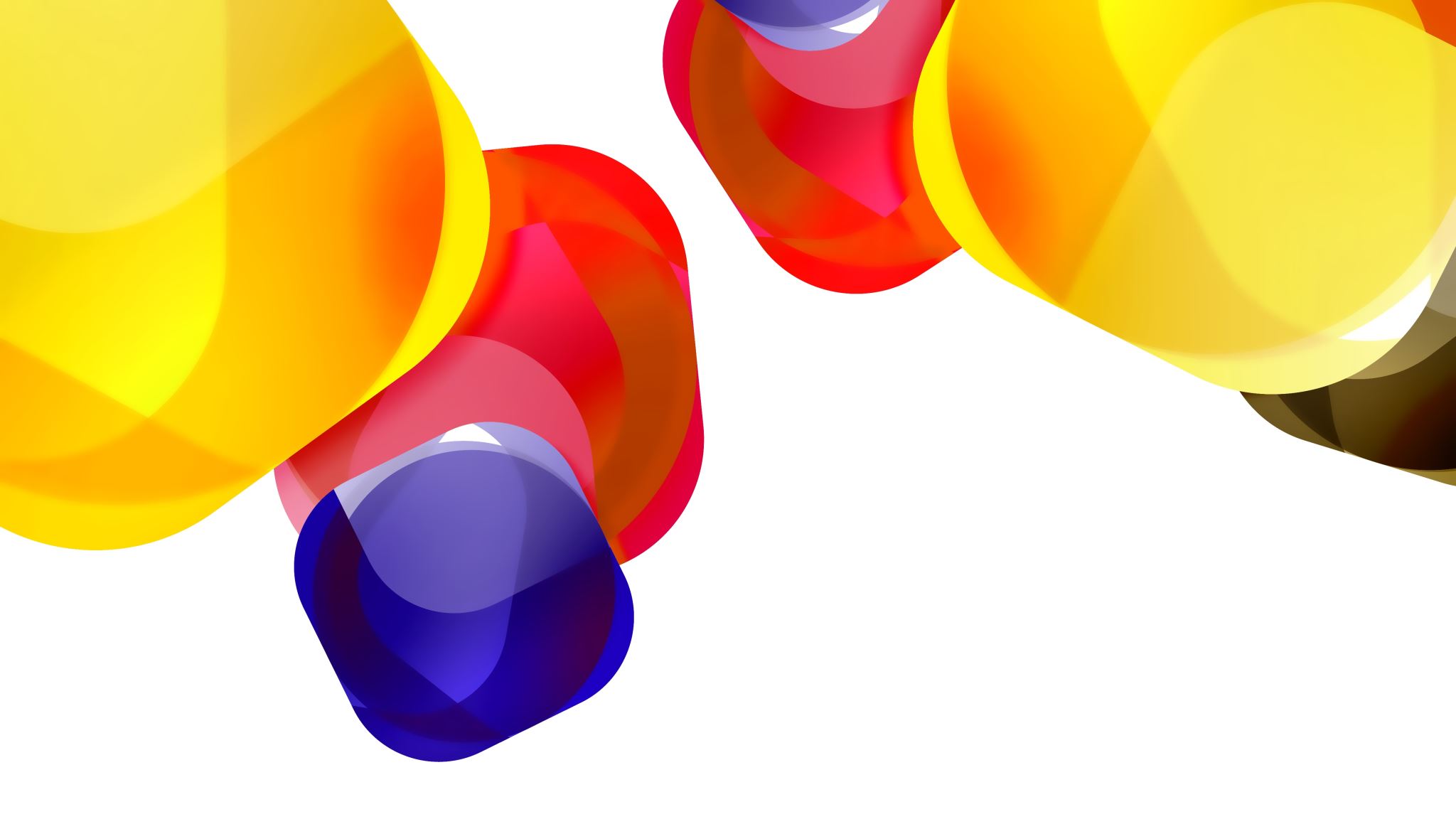 Материјали у машинству
Материјали у машинству
Материјали се бирају на основу њихове подобности да одговарајућим својствима задовоље захтеве, нарочито када су у питању технолошки поступци обликовања, издржљивости итд.

Материјали који се најчешће користе у машинству су:
Метали и њихове легуре,
Неметали,
Пластични материјали (полимери),
Композитни материјали,
Погонски материјали.
Метални материјали
У машинству се највише користе чисти метали као што су: гвожђе, алуминијум, бакар, никл, цинк, хром… и легуре  као што су: челик, месинг, бронза…
Легура је смеша два или више елемената од којих је барем један метал. 
Легура има особине метала али оне могу бити знатно различите од особина чистих компонената из којих се легура састоји. 
Особине легура се могу променити односно побољшати механичком или термичком обрадом, као нпр. ваљањем, ковањем, жарењем, каљењем или отпуштањем.
Чисти метали - гвожђе
Руде из којих се добија гвожђе су: магнетит, хематит, лимонит, сидерит и пирит. 
Ове руде се прерађују у високим пећима. Сирово гвожђе је основа за производњу легура гвожђа. 
Легуре гвожђа су: челик и ливено гвожђе.
Челик је легура гвожђа и угљеника.
Да би се побољшале карактеристике челика за одређену намену додају се легирајући елементи. 
Челик је легура повољна за обраду јер се може резати, лити, деформисати, заваривати, ваљати термички обрађивати, а уз све то је веома чврст и има веома велику примену у машинству.
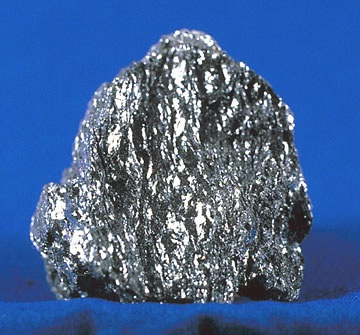 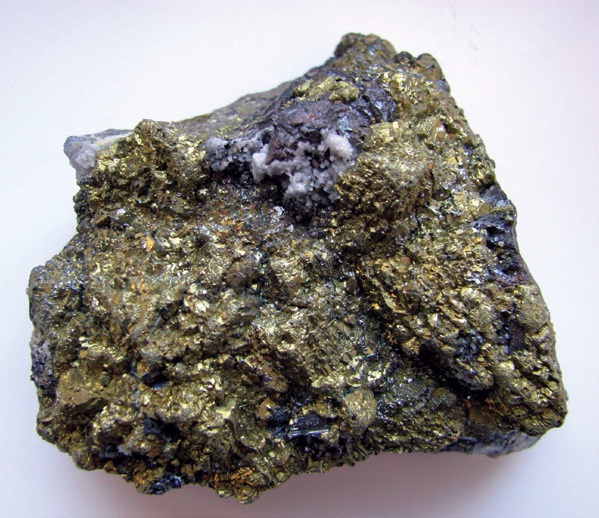 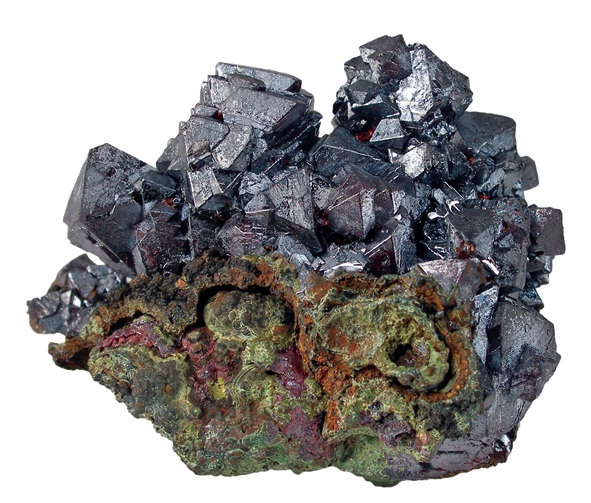 Чисти метали - гвожђе
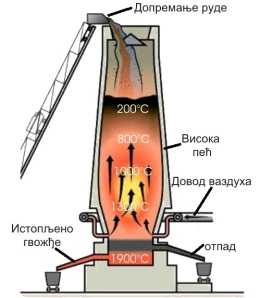 Разликујемо  врсте челика:
по начину производње: Сименс - Мартенов, конверторски, електрочелик,

по саставу - угљенички и легирани,

према  намени - конструкциони, алатни, специјални.

Ознака челика се састоји од словне ознаке Ч и бројчане вредности од 4 цифре.
Обојени метали
У обојене метале спадају  сви метали изузев гвожђа. 
То су тешки метали: бакар, олово, цинк, калај и лаки обојени метали: алуминијум, магнезијум, титан...
Обојени метали -
Бакар је метал златножуте боје, лако се обликује, одличан је прововдник топлоте и електрицитета, производи се у облику жице, лима, цеви, котловских цеви , делова машина. Добро се леми. Употребљава се израду електричних проводника, котловских цеви, за посуђе.
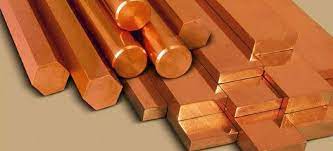 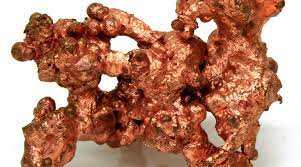 Обојени метали -
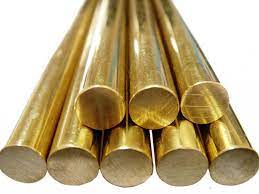 Најпознатије легуре бакра су месинг и бронза.

Месинг  је легура бакра и цинка, али додају се и други метали. 
Има златкасту боју и погодан је за израду украсних предмета. Лако се превлачи преко племенитих метала.
 Због отпорности се користи  за разне арматуре, израду цеви, лимова...
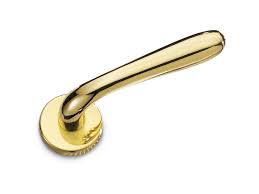 Обојени метали -
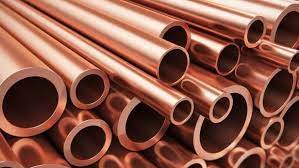 Најпознатије легуре бакра су месинг и бронза.

Бронза је легура бакра мин. 60 % са било којим другим металом изузев цинка, па добијају назив према додатном елементу, калајна, оловна, фосфорна.
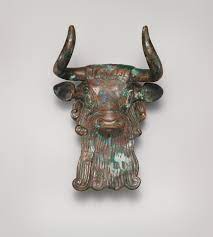 Обојени метали -
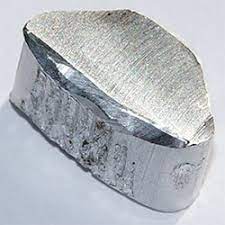 Алуминијум је лак метал, лако се обликује у жицу, ваља у лимове и фолије, добро  проводи електричну струју. 
Легиран алуминијум се употребљава и као замена за бакар, доста се употребљава у авио индустрији, за израду делова ракета, аутомобила, за посуђе, у грађевинарству, прехрамбеној индустрији.
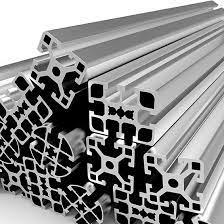 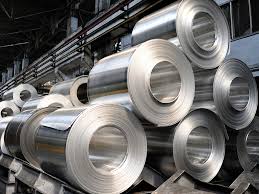 Обојени метали -
Легуре алуминијума садрже најмање 87% Ал, а остало су различити  додаци, чврсте су, лако се обрађују, а могу се и термички обрађивати.

Најпознатије легуре су  дуралуминијум -погодан за обраду и силумин - погодан за ливење.
Неметали
У машинству често се употребљавају кожа, пластика, гума, азбест...

Кожа се користе за ременице, гума за  заптиваче, али се у задње време често замењују са пластиком.

Азбест је минерал, влакнасте грађе, а по хемијском саставу, магнезијумсиликат, подноси високе температуре, али је мале чврстоће, користи се за израду ватрогасних одела, као изолацини материјал, за кочионе облоге.
Погонски материјали
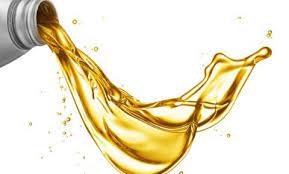 У погонске материјале спадају горива и мазива.
Горива су материје које се на одређеној температури снажно једине, са кисеоником, при чему настаје топлота, гасови и чврст остатак. Добијена топлота се користи за покретање турбина, машина, мотора, при чему долази до претварања топлотне енергије у механички рад или електричну енергију.
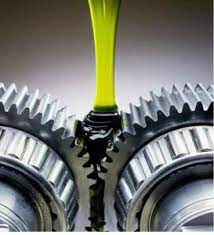 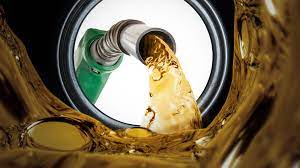 Погонски материјали
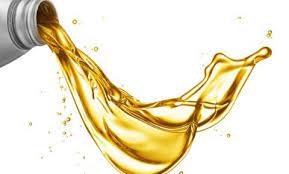 У погонске материјале спадају горива и мазива.
Главно својство горива је топлотна моћ-топлота коју ослобађа јединица масе. Горива се јављају у  чврстом, течном и гасовитом агрегатном стању.

Течна горива су нафта и њени деривати, гасовита горива-су земни гас и пропан бутан, а чврста горива су угаљ, дрво, уран.
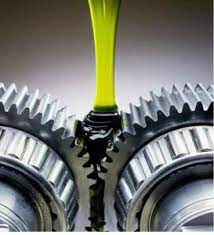 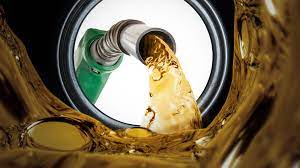 Погонски материјали
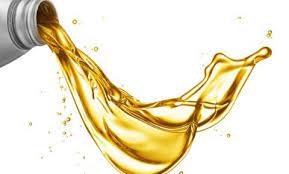 У погонске материјале спадају горива и мазива.
Нафта је једињење угљеника и водоника које се црпи из земље и технолошким поступком прерађује у  своје деривате.
Угаљ је најраспрострањеније гориво, имамо камени угаљ и антрацит који се копају на већим дубинама и имамо угаљ који је често на површинским коповима –лигнит, мрки, тресет. Од мрког угља се производи кокс, који је лаган и користи се за високе пећи. 

Чврста горива су угаљ, дрво, уран.
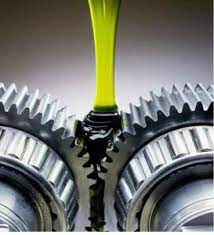 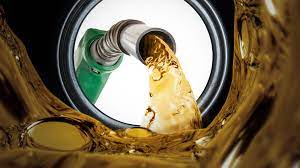 Погонски материјали
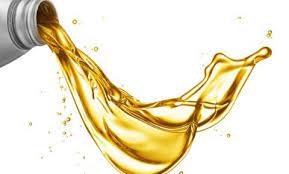 У погонске материјале спадају горива и мазива.
Мазива су материје које се налазе између лежишта и осовина, вратила, клипова, цилиндара образујући танак слој између њих. Тако не долази до хабања, а могу и да одводе топлоту са мотора. За мазива се користе минерална уља. Најбитнија особина мазива је вискозитет- степен способности подмазивања. За веће оптерећење се користи маст, као и за мале брзине.
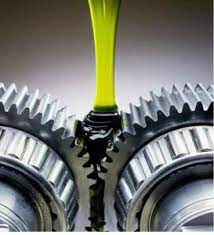 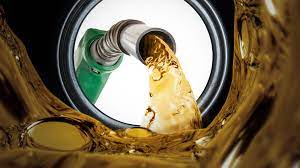 Kомпозитни материјали
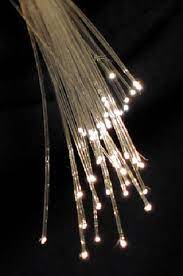 Композитни материјали су комбинација више материјала, при чему они попримају само најбоље особине појединачних материјала и стварају се за специјалне намене.

Оптичка влакна су чврста и жилава стакле­на влакна окружена пластичном смолом која им даје еластичност и штити их од пуцања.
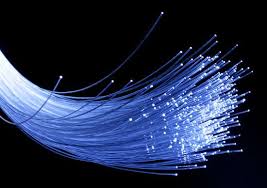 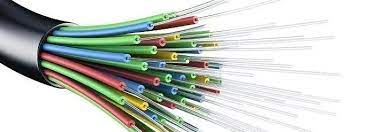 Kомпозитни материјали
Композитни материјали су комбинација више материјала, при чему они попримају само најбоље особине појединачних материјала и стварају се за специјалне намене.

Многи композити садрже угљена влакна, тј. танке свиласте црне нити чистог угљеника. Угљена влакна имају четири пута већу затезну чврстоћу од челика и у комбинацији са пластичном смолом дају најјачи и најлакши материјал од свих композитних материјала.
Kомпозитни материјали
Непробојни прслук  је урађен од невероватно јаких влакана од мате­ријала који се зове кевлар и може да издржи удар метка.

Брза возила садрже мно­го композитних материјала, од којих сваки има одговарајућу комбинацију јачине (чврстоће), тежине, крутости и других особина
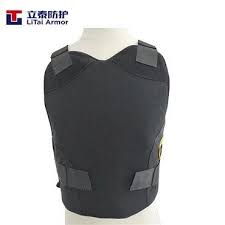 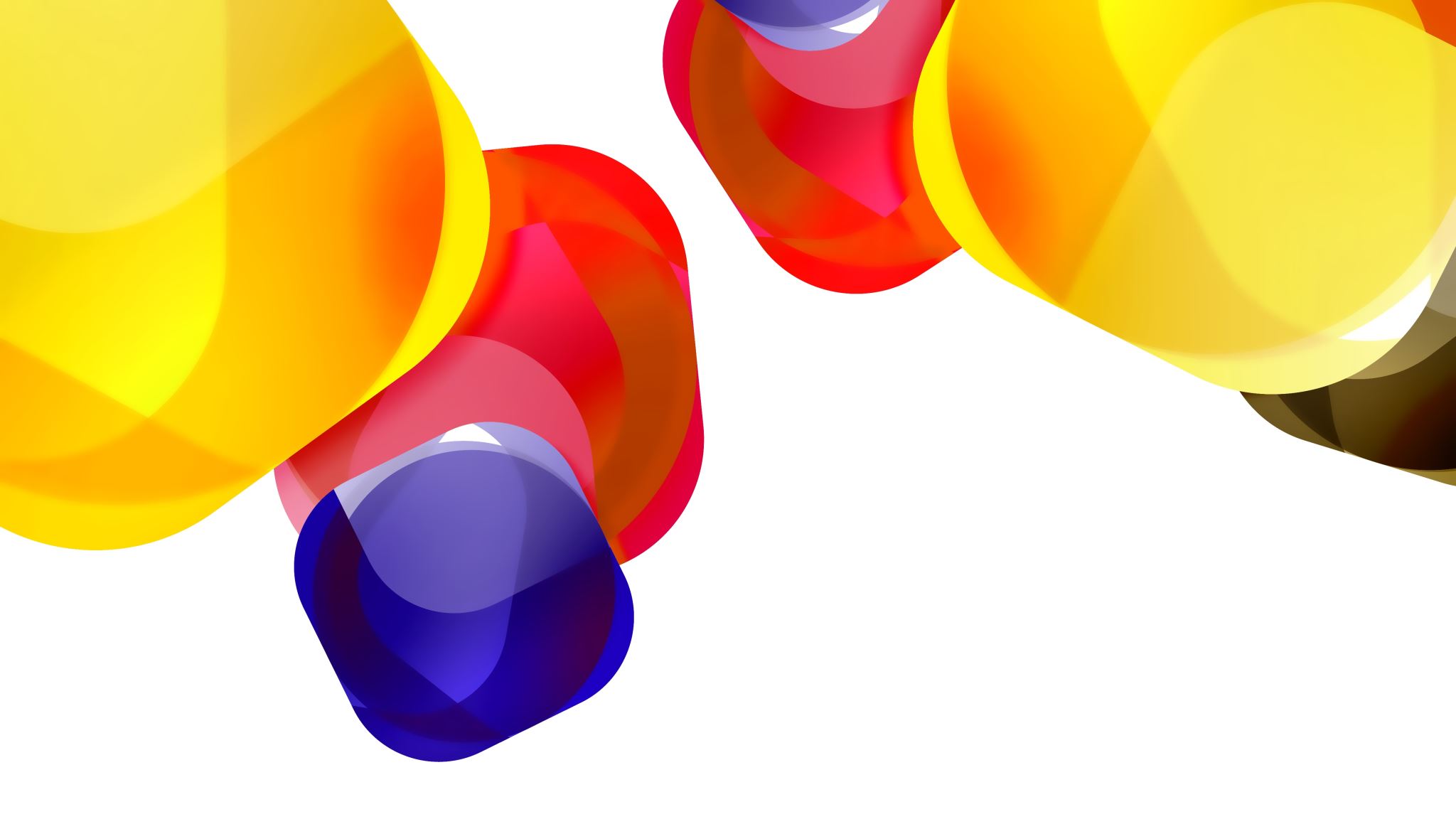 Својства метала и легура
Својства метала и легура
Физичка својства - боја, сјај, густина температура топљења и електрична проводљивост.

Хемијска својства - хемијски састав и афинитет и отпорност према корозији.

Технолошка својства - показују колико и како се материјал понаша при обради (добро или лоше)

Механичка својства – обухватају чврстоћу, тврдоћу, еластичност, жилавост, смицање - нека механичка својства се могу мењати нпр. термичком обрадом
*афиниттет - склоност
Својства метала и легура
Чврстоћа  подразумева отпор материјала на деловање спољашњих сила које настоје променити облик.  Чврстоћа зависи од врсте материјала, али зависи и од врсте напрезања 

Тврдоћа је отпор који метал пружа при продирању другог тела у његово. Дефинише се отиском који је остављен, одређује се по Бринелу, по Роквелу и по Викерсу.

Еластичност је способност материјала да при деловању сила привремено промени свој облик, а по престанку деловања сила се врати у првобитни положај.
Својства метала и легура
Пластичност је способност материјала да при деловању сила трајно мења свој облик.

Жилавост је способност материјала да под деловањем сила трајно мења свој облик, а да при томе не прсне.
Својства метала и легура
Врсте напрезања којима предмет-материјал може бити изложен су:
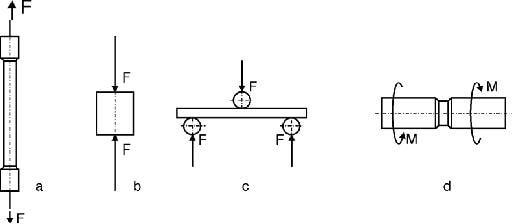 a - затезање,   b - притисак,   с - савијање,     d - увијање
Својства метала и легура
Врсте напрезања којима предмет-материјал може бити изложен су:
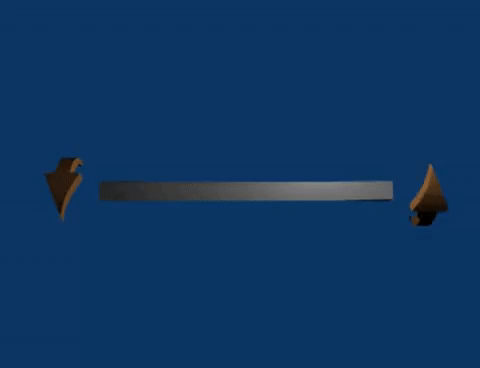 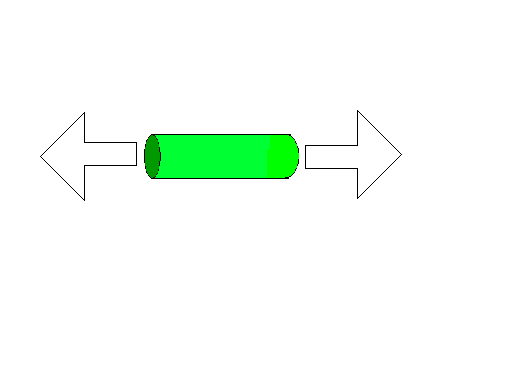 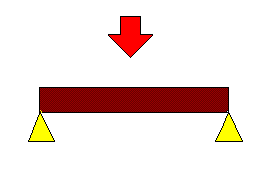 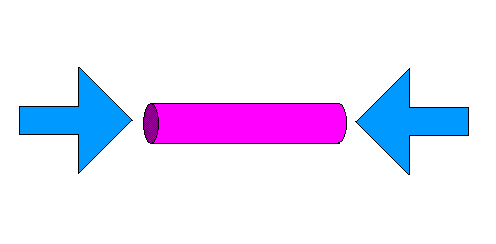 a - затезање,                  b - притисак,                с - савијање,                     d - увијање
Својства метала и легура
Еластичност                            Пластичност
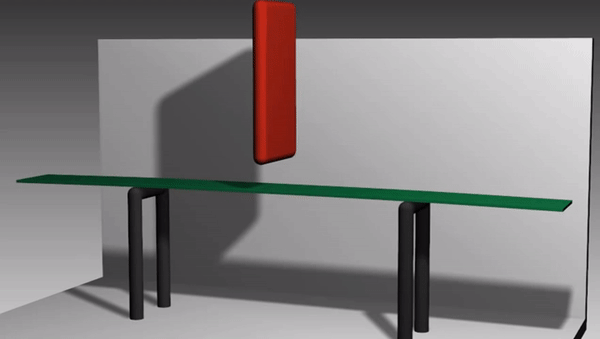 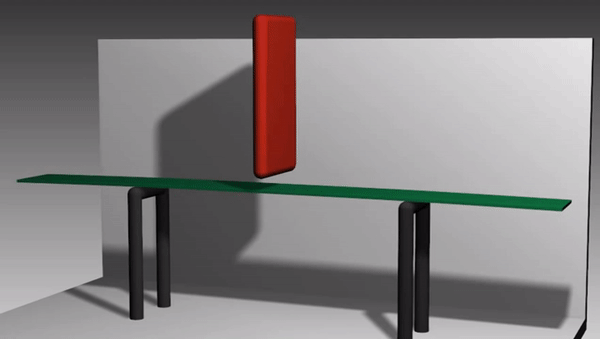 Својства метала и легура
Жилавост                        Кртост
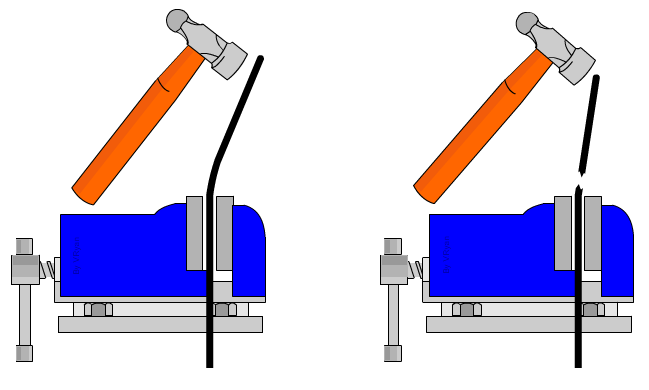 Својства метала и легура
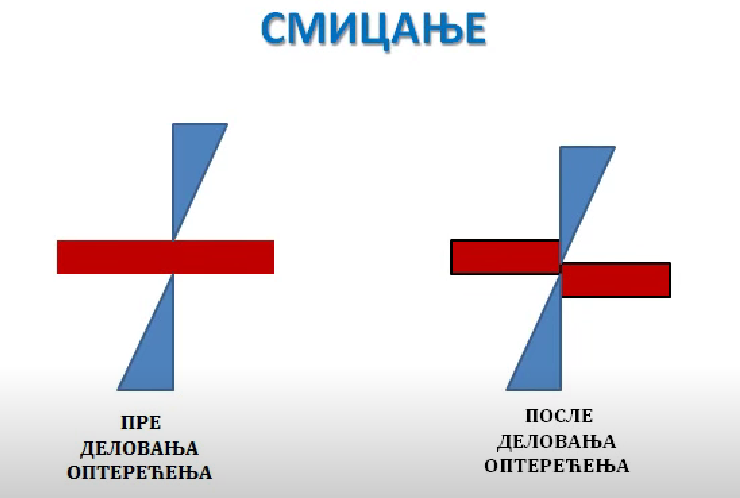 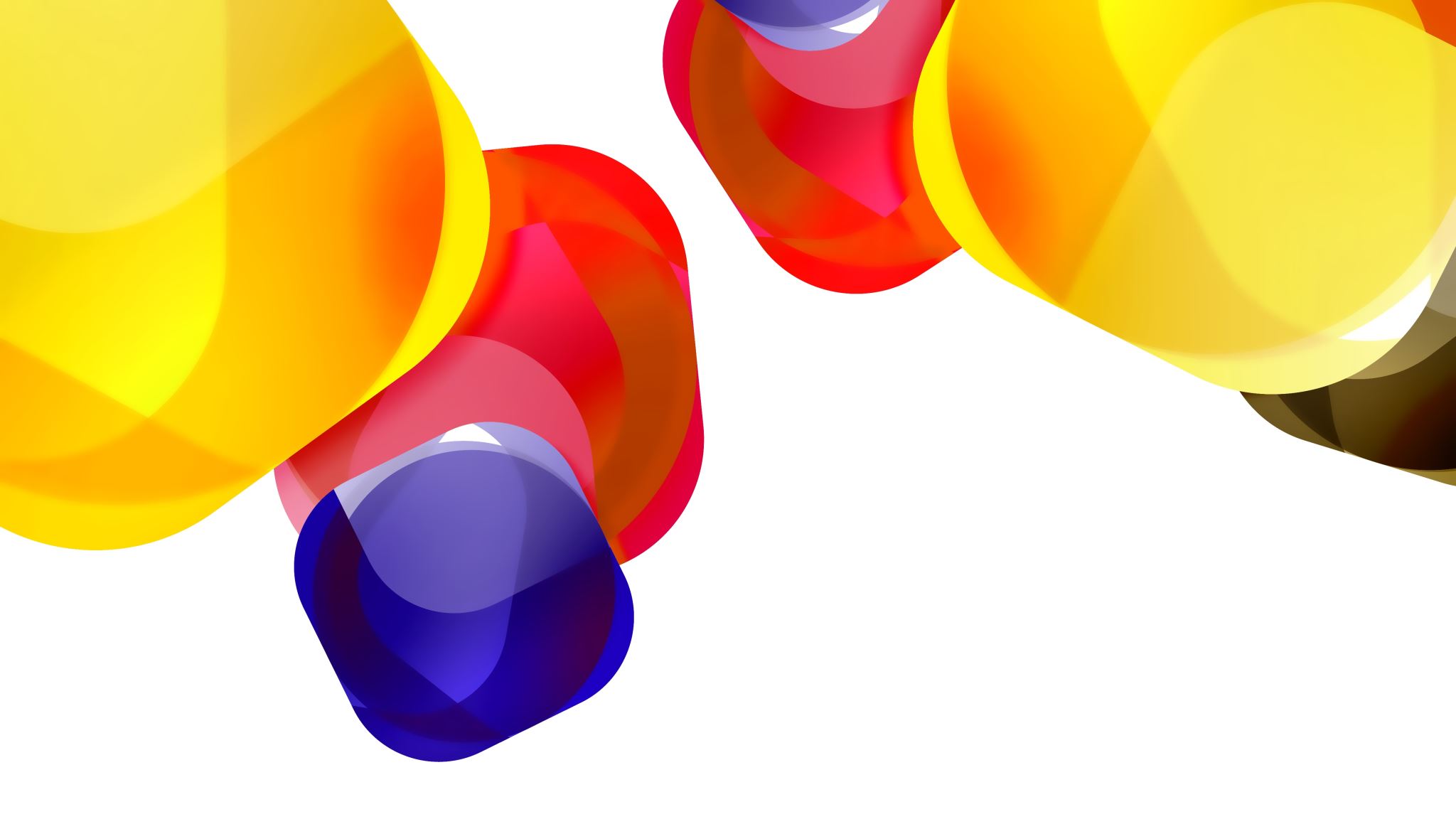 Мерење и контрола
Мерење, мерна средства и контрола
Мерење је поступак поређења вредности непознате физичке величине са физичком величином која је узета за јединицу мере, при чему се добија вредност измерене величине.
Мерна средства су алати, уређаји, инструменти итд, за спровођење процеса мерења.
Контрола је упоређивање неке физичке величинe са физичком величином која је задата техничком документацијом.
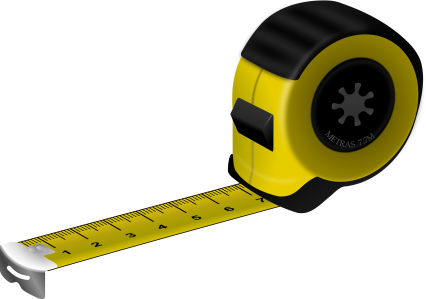 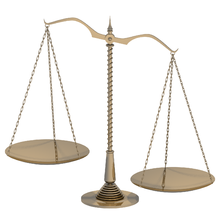 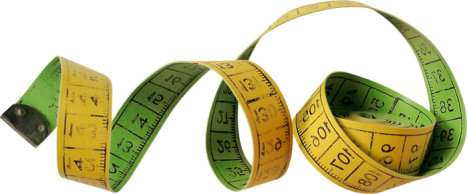 Мерење дужине
Дужинске мере се најчешће мере лењиром или мерном траком.
Прецизност мерних лењира и трака је 1 mm.
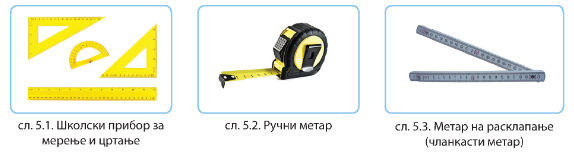 Израда машинских делова захтева велику прецизност обраде, па се делови машина мере у десетим, стотим, па и у хиљадитим деловима милиметара.
За такво мерење користи се помично мерило са нонијусом (шублер) или микрометар.
Мерење помичним мерилом са нонијусом
Користи се за мерење унутрашњих и спољашњих димензија предмета и дубина.
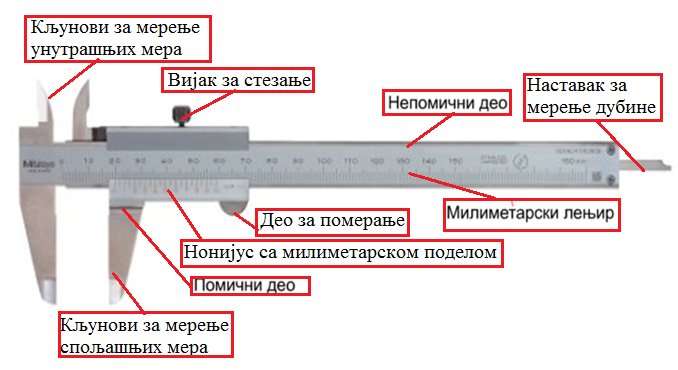 Мерење помичним мерилом са нонијусом
Постоје помична мерила са прецизношћу од:
1/10 (0.1) - ако на нонијусу постоји 10 подељака.
1/20 (0.05) - ако на нонијусу постоји 20 подељака.
1/50 (0.02) - ако на нонијусу постоји 50 подељака.
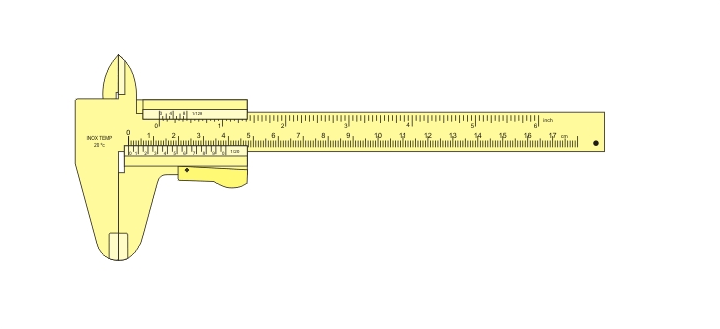 Видео!
Мерење микрометром
Микрометар ради на принципу завртња. Његова прецизност је на 0,01mm. Њиме се могу мерити спољашње и унутрашње мере.
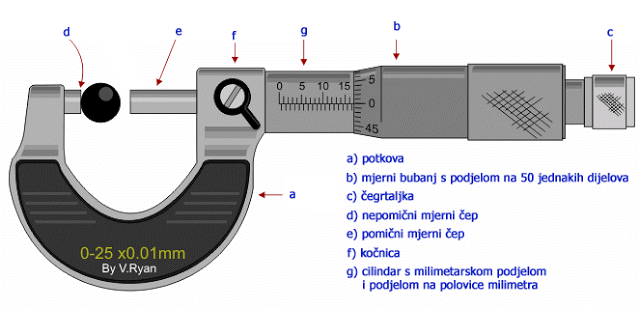 Компаратори
Компаратори су мерни инструменти који служе за мерење и проналажење одступања мерне величине у односу на задату вредност.
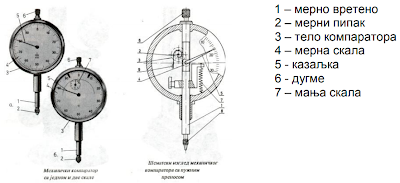 Контрола
Контрола дужинских мера у машинству се врши:
паралелним граничним мерилима, 
контролним листићима, 
контролним шаблонима,
контролним прстенима, 
контролним рачвама,
контролним чеповима.
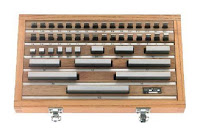 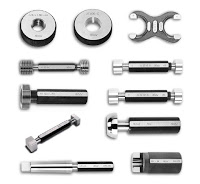 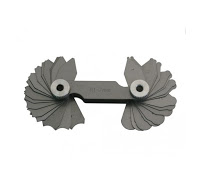 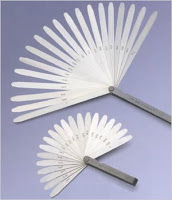 Симулација мерења углова
Мерење углова
За мерење углова се користе угломери са прецизношћу очитавања у степенима и минутима - угломери са нонијусом.
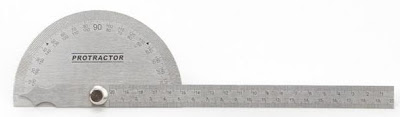 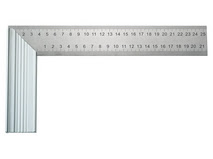 За контролу углова користе се угаоници, са правим углом, или шаблони.
Мерење масе
Основна јединица за мерење масе је   килограм.            За мерење масе користе се ваге. Нпр. теразије, децималне, техничке, кућне итд.
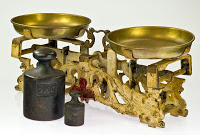 Дигитална мерила
Поред аналогних мерила, данас постоје и дигитална мерила. Дигитално мерило са нонијусом, дигитални микрометар, дигитални угаоник, дигиталне ваге.
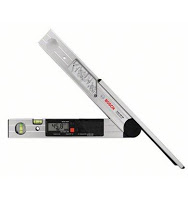 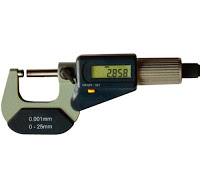 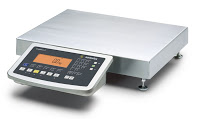 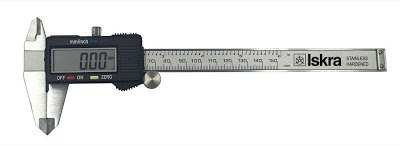 Видео!
Мерење силе и момента
Сила је основна физичка величина. Обележава се са     , а њена јединица је
F
N (њутн).
Интезитет момента силе (обртног момента)  је једнак производу силе и њеног нормалног растојања од осе ротације (тј. до моментне тачке).
M=F*I
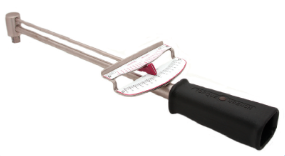 Јединица момента силе је њутн-метар Nm.
Момент силе се мери момент кључем.
Размеравање и обележавање
Када меримо неки метал, обележавање не вршимо графитном оловком, јер не оставља јасно видљив траг, већ обележавање на металу вршимо челичном иглом, шестаром са две челичне игле, угаоником, и тачкастим обележавачем (тачкашем).
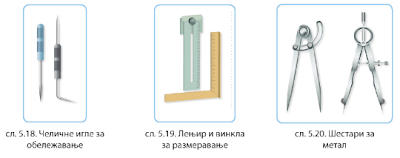 Примери
Прочитај вредности са следећих мерних инструмената
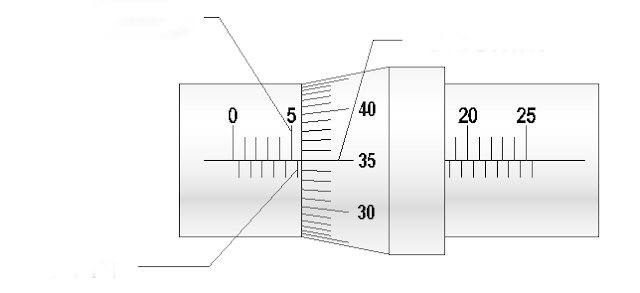 5 mm
0.35 mm
0.5 mm
=5.85mm
Примери
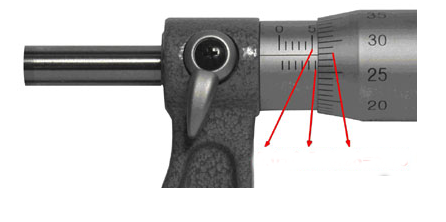 5 mm
0.5 mm
0.28 mm
=5.78mm
Примери
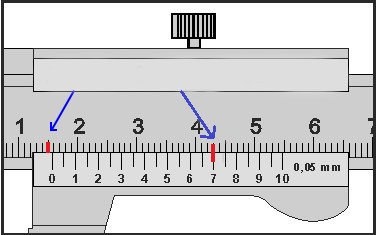 0.7 mm
15 mm
=15.7mm
Питања
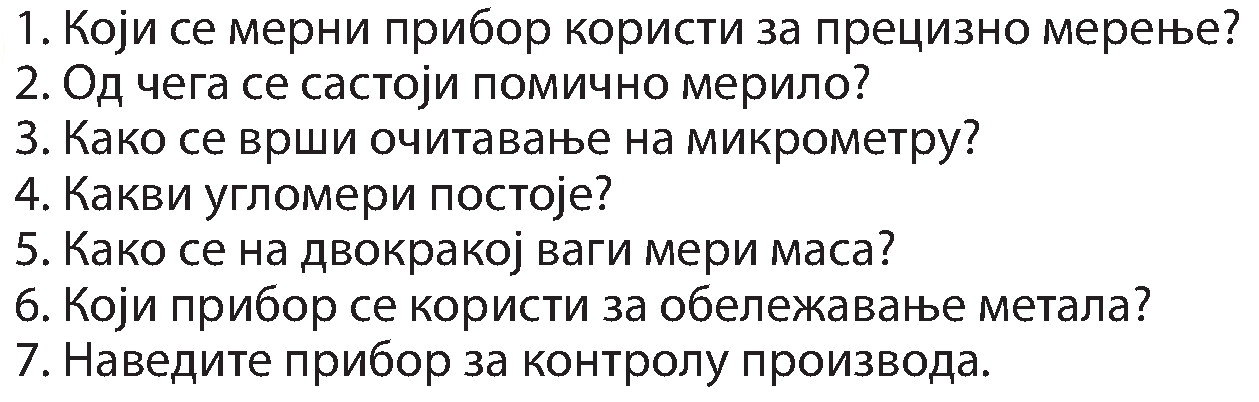